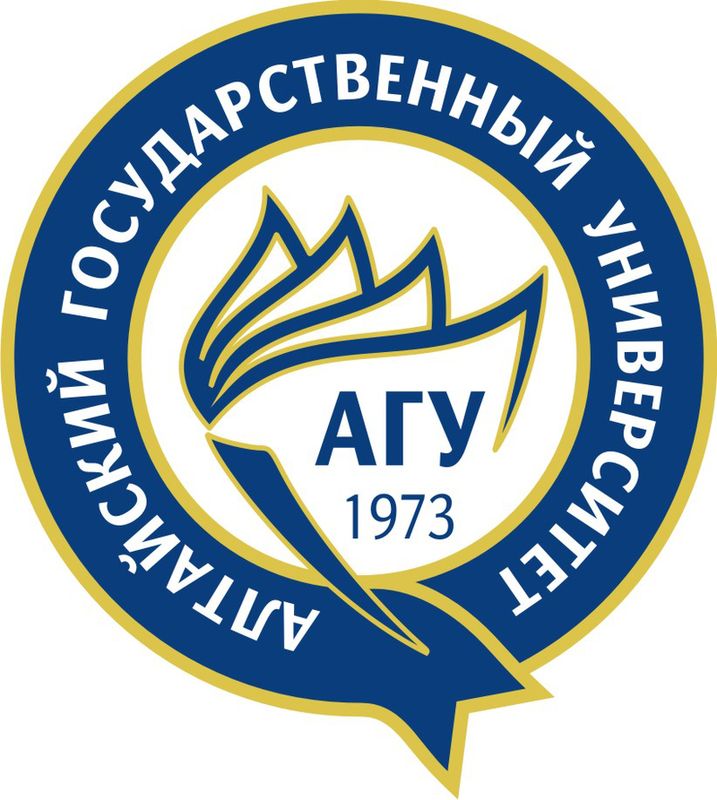 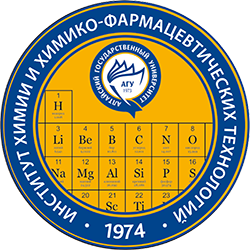 Алтайский государственный университет
Институт химии и химико-фармацевтических технологий
Направление подготовки 04.04.01 Химия Магистерская программа: «ФУНДАМЕНТАЛЬНАЯ И ПРИКЛАДНАЯ ХИМИЯ ВЕЩЕСТВ И МАТЕРИАЛОВ»
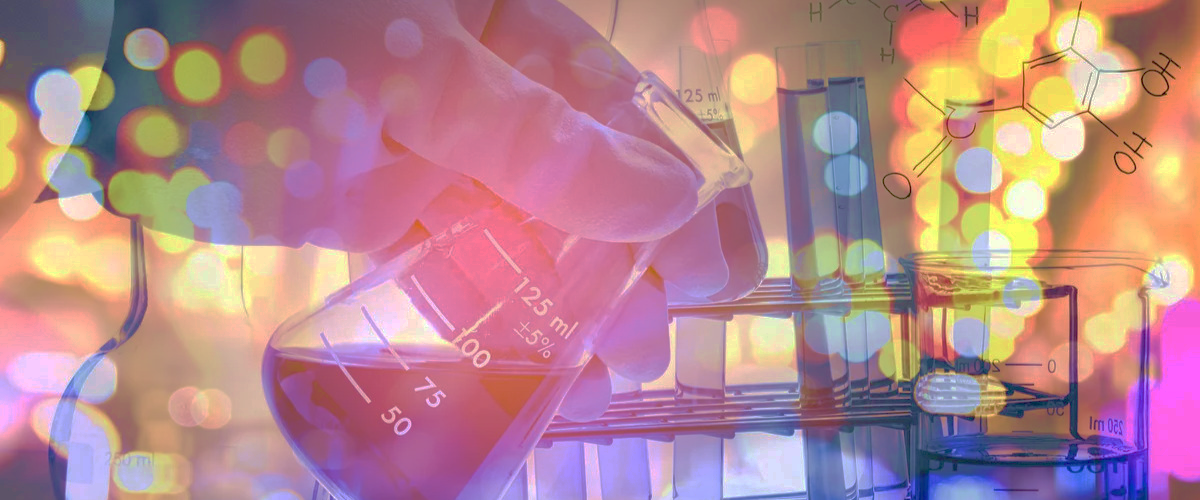 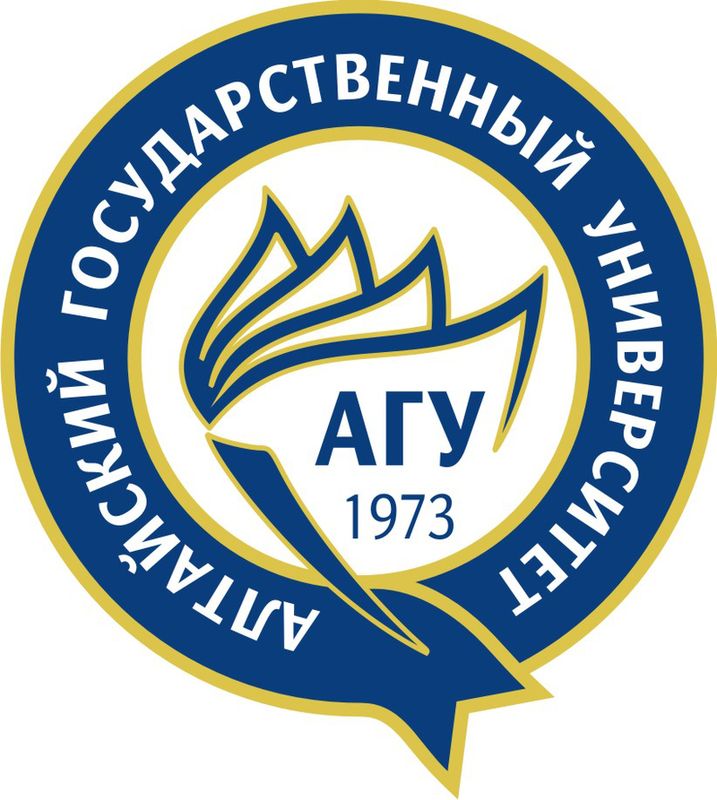 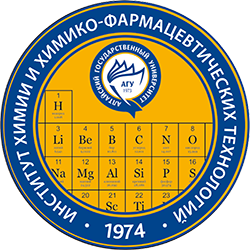 Алтайский государственный университет
Институт химии и химико-фармацевтических технологий
Направление подготовки 04.04.01 Химия Магистерская программа: «ФУНДАМЕНТАЛЬНАЯ И ПРИКЛАДНАЯ ХИМИЯ ВЕЩЕСТВ И МАТЕРИАЛОВ»
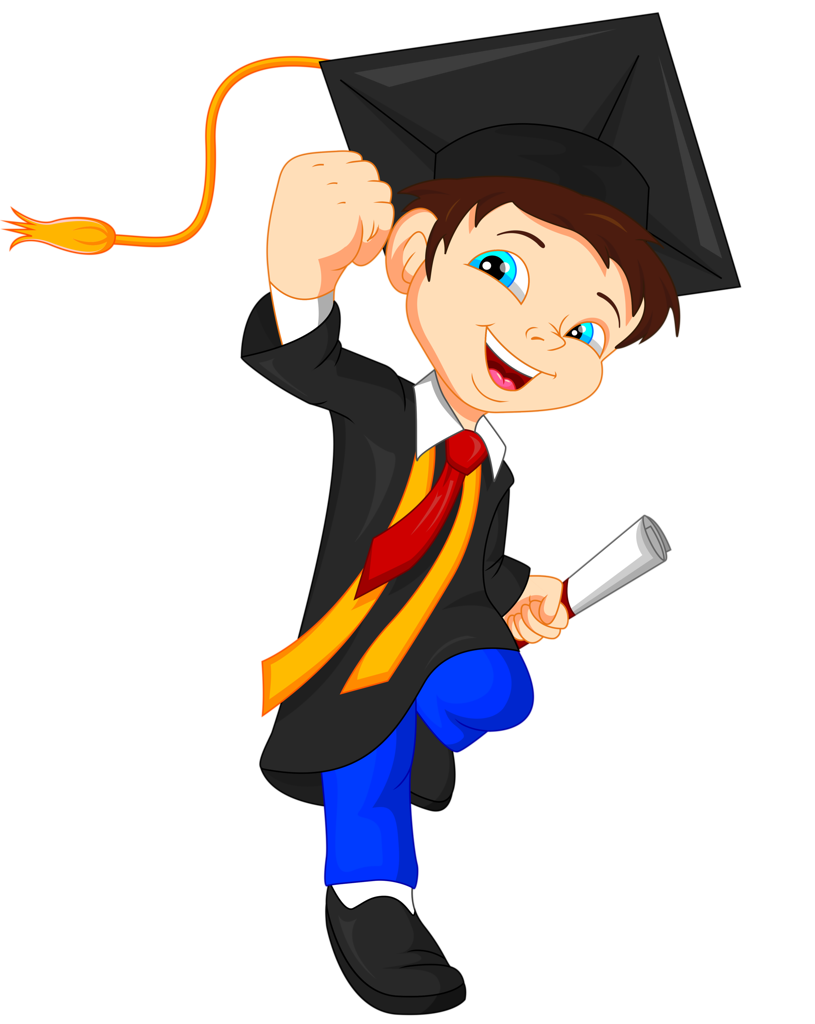 Чему научат
Выпускник программы владеют современными методами синтеза и исследования веществ и материалов различного назначения, способного участвовать в исследованиях различных химических процессов, ведут самостоятельную профессиональную деятельность в научно-исследовательских и научно-производственных учреждениях, в качестве преподавателя химического и технологического профилей.
Нормативно-правовая база для разработки образовательной программы:
– Федеральный закон РФ от 29.12.2012 г. № 273-ФЗ «Об образовании в Российской Федерации» (с изм. и доп., вступ. в силу с 01.09.2020);
Федеральный государственный образовательный стандарт по направлению подготовки (специальности) 04.04.01 Химия и уровню высшего образования бакалавриат, утвержденный приказом Минобрнауки России от 13 июля 2017 года № 655 (далее – ФГОС ВО);
Профессиональный стандарт «Специалист по научно-исследовательским и опытно-конструкторским разработкам», утвержденный приказом Министерства труда и социальной защиты Российской Федерации от 4 марта 2014 г. № 121н (зарегистрирован Министерством юстиции Российской Федерации 21 марта 2014 г., регистрационный № 31692);
Профессиональный стандарт 40.010 «Специалист по техническому контролю качества продукции», утвержденный приказом Министерства труда и социальной защиты Российской Федерации от 21 марта 2017 г. № 292н; 
Профессиональный стандарт 01.003 «Педагог дополнительного образования детей и взрослых», утвержденный приказом Министерства труда и социальной защиты Российской Федерации от 5 мая 2018 года N 298н
Устав ФГБОУ ВО «Алтайский государственный университет»;
Локальные нормативные акты АлтГУ по организации учебного процесса.
Направление подготовки 04.04.01 Химия Магистерская программа: «ФУНДАМЕНТАЛЬНАЯ И ПРИКЛАДНАЯ ХИМИЯ ВЕЩЕСТВ И МАТЕРИАЛОВ»
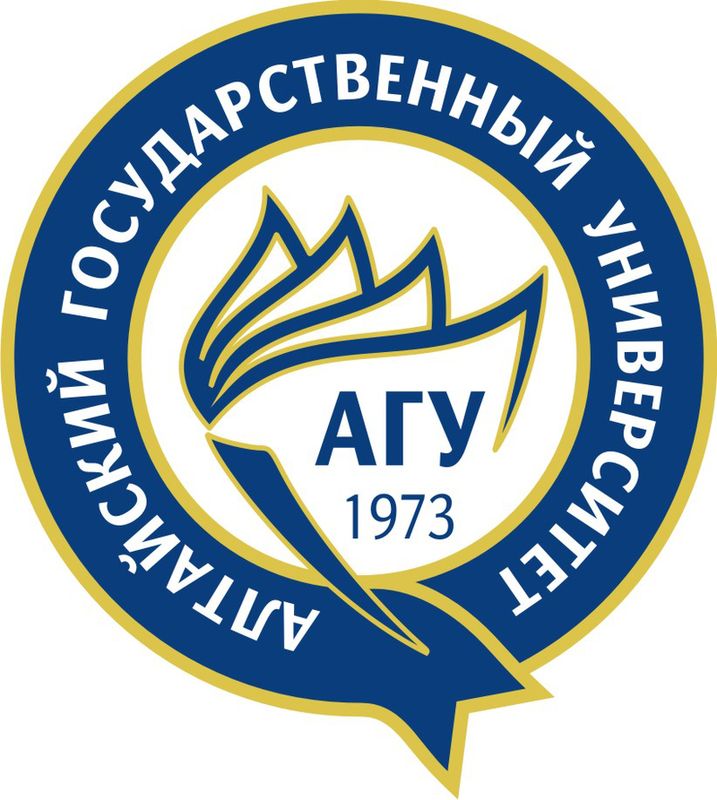 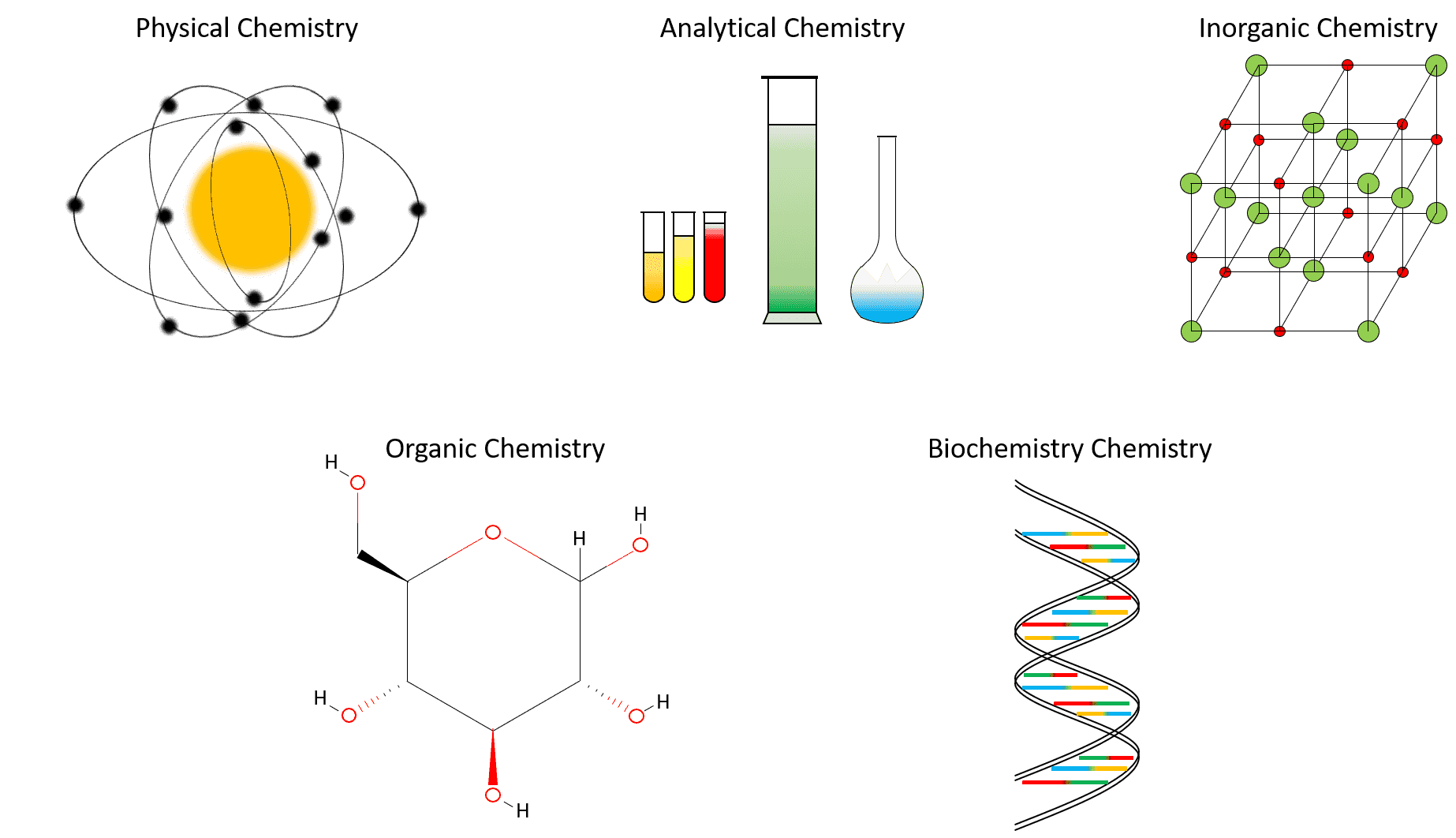 В область профессиональной деятельности магистров по специальности «Химия», помимо педагогической, производственно-технологической и научно-исследовательской работы входит работа организационно-управленческая. 
Магистранты углубленно изучают основные предметы учебного курса бакалавриата, в частности: 
органическую и неорганическую химию, коллоидную, аналитическую и физическую химию, простые молекулы, химические элементы, сложные соединения, выделенные из природных объектов или созданные путем промышленного или лабораторного синтеза, химические эксперименты и реакции, основы химического производства и др.
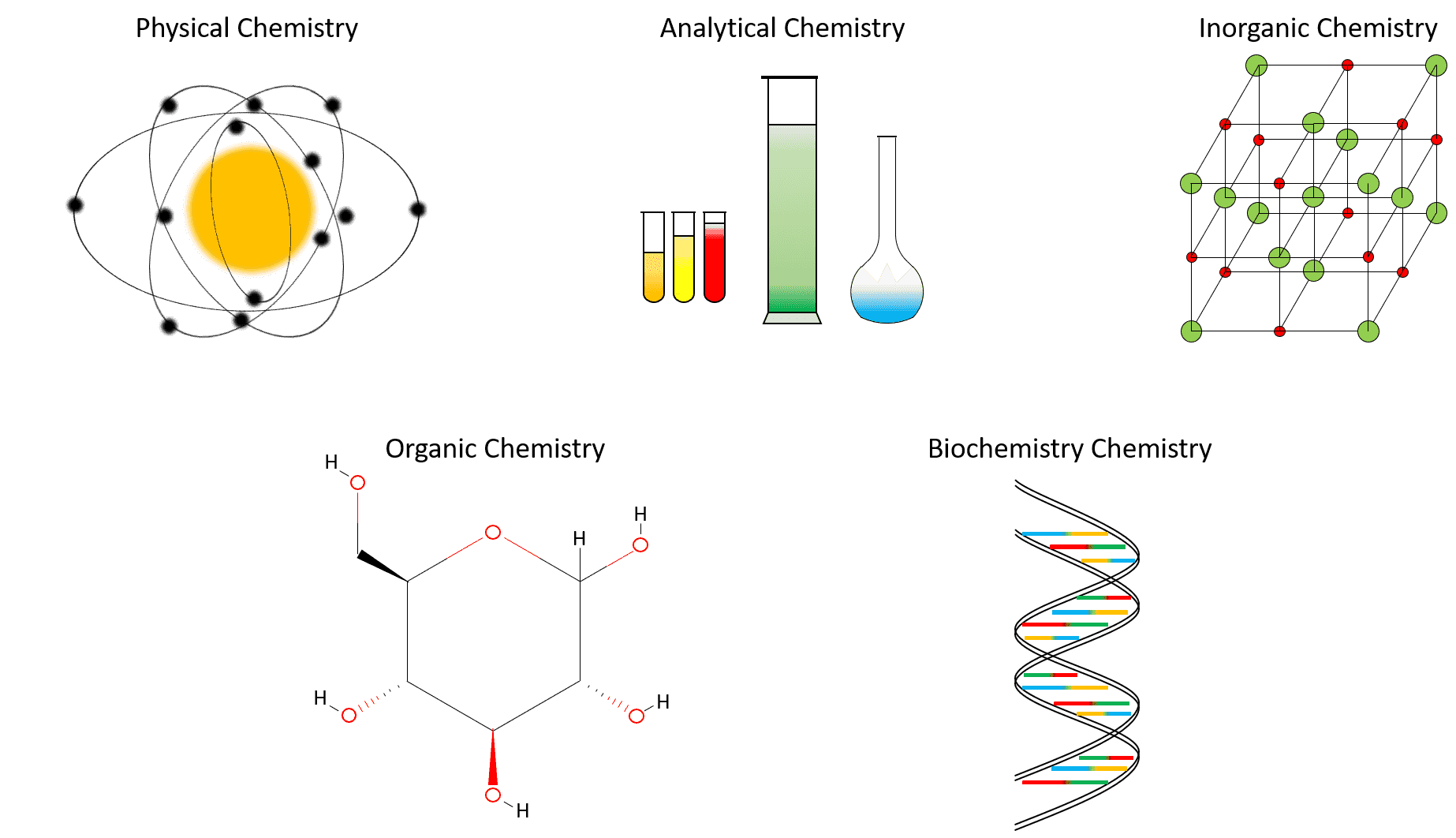 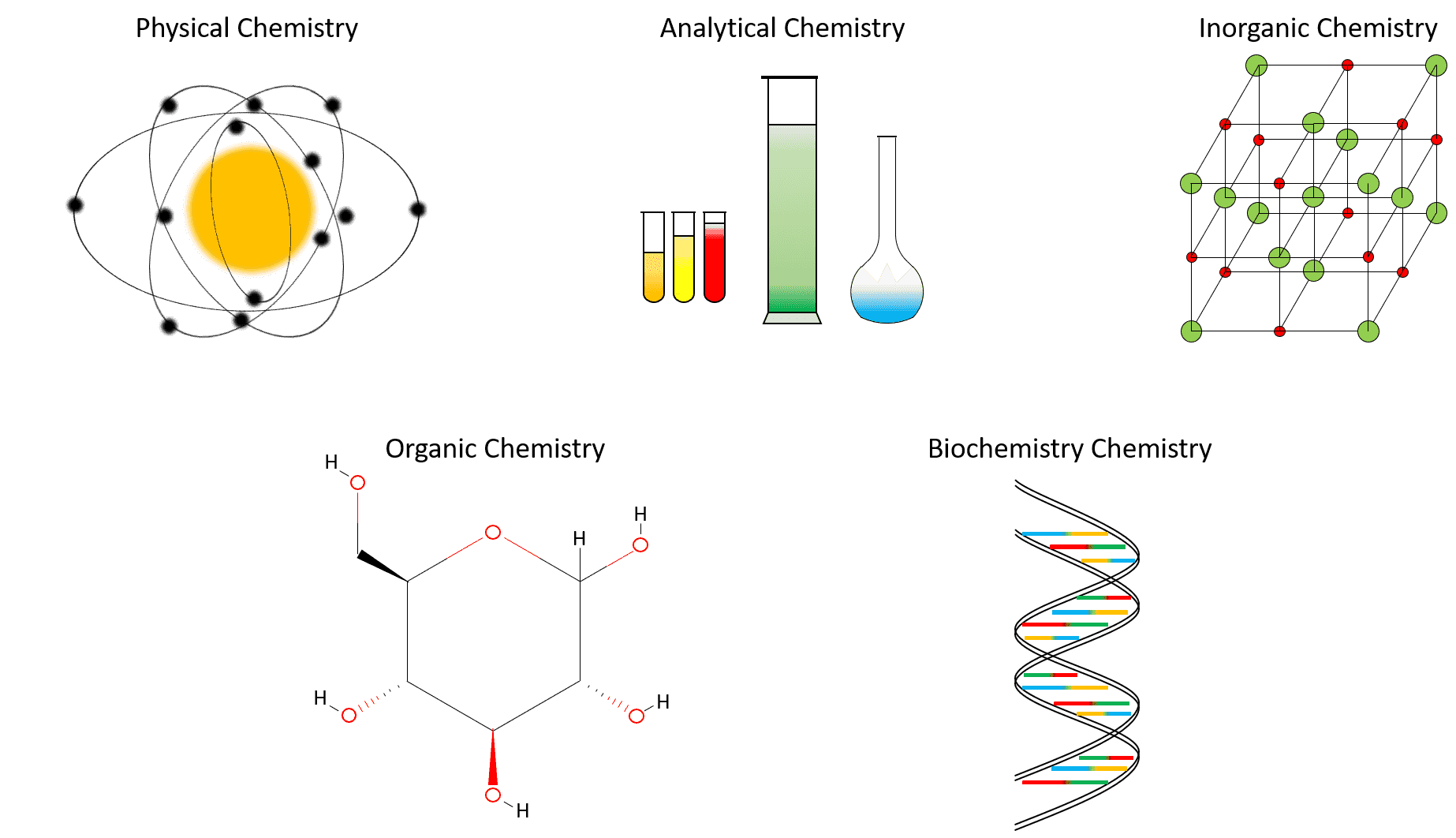 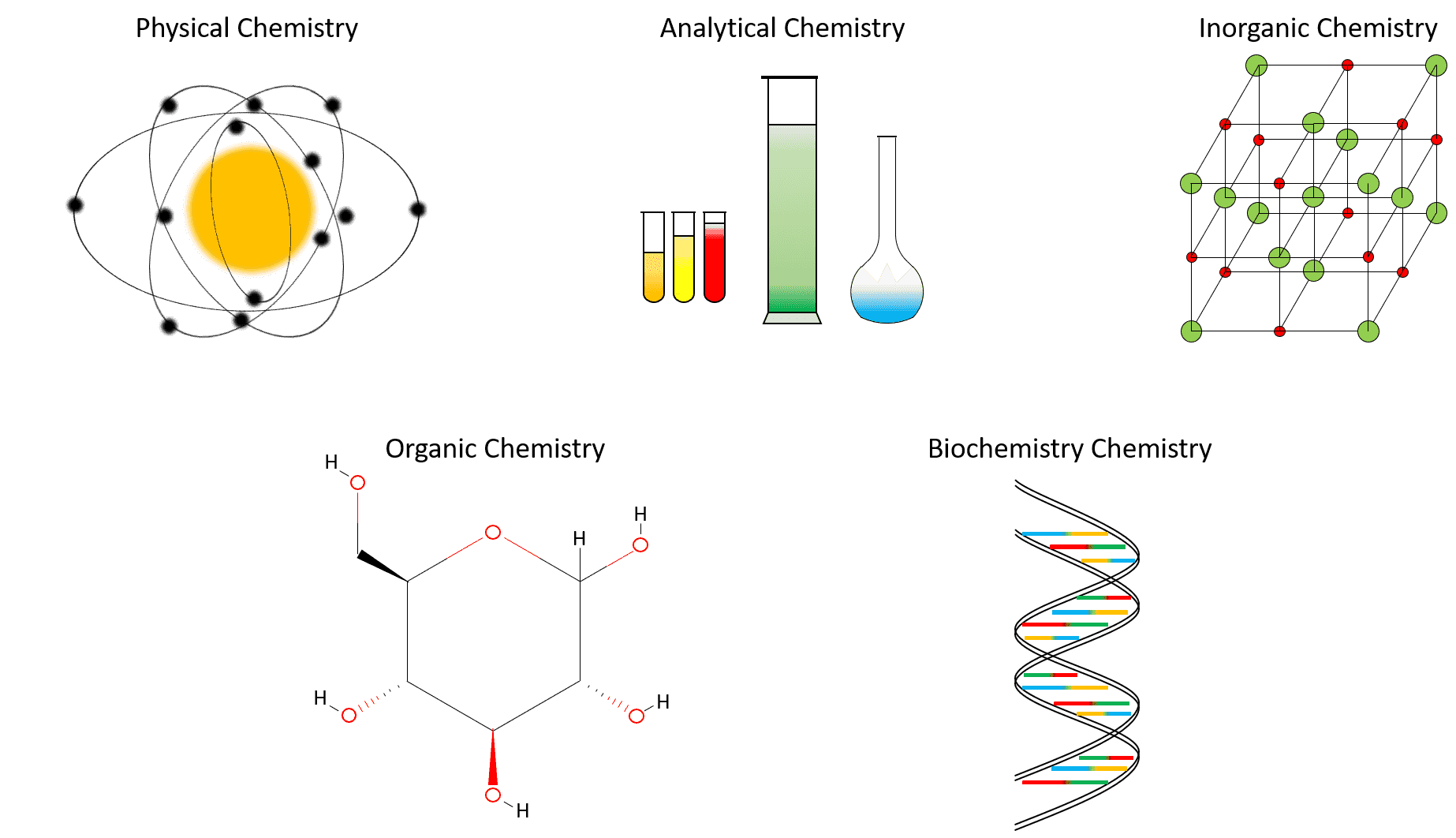 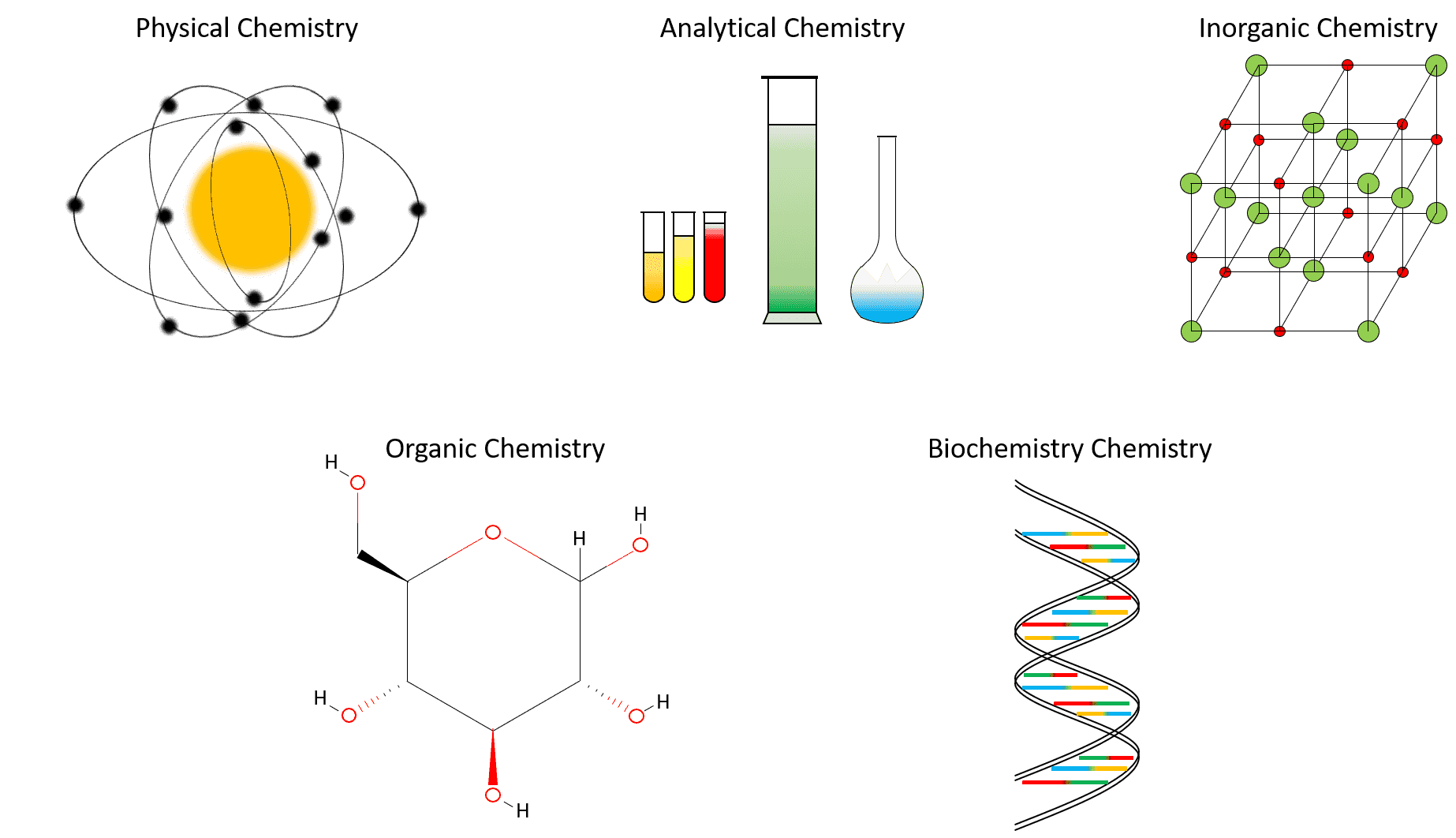 Направление подготовки 04.04.01 Химия Магистерская программа: «ФУНДАМЕНТАЛЬНАЯ И ПРИКЛАДНАЯ ХИМИЯ ВЕЩЕСТВ И МАТЕРИАЛОВ»
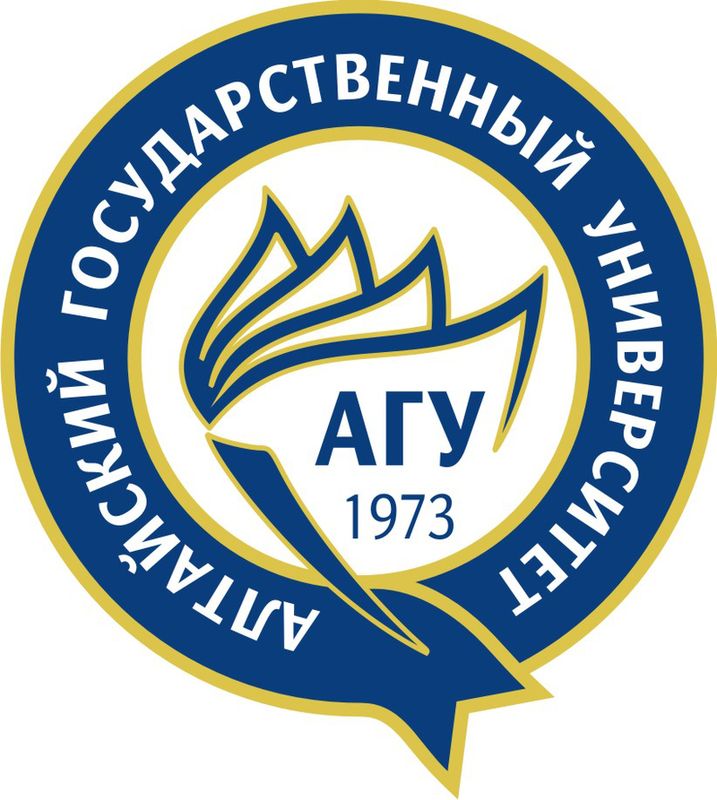 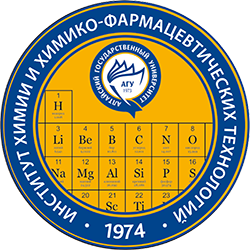 Кем работать
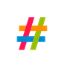 Выпускники магистратуры по специальности «Химия» могут трудоустроиться на такие вакансии, как химик-аналитик, химик, химик-эколог, химик-технолог, эксперт-химик, преподаватель.
 Первым местом работы могут стать: санитарно-промышленные и экоаналитические лаборатории, производственные предприятия, образовательные учреждения, таможенные службы, сертификационные центры, заводы и различные компании санитарного, фармацевтического, газодобывающего, экологического, металлургического, лакокрасочного и нефтяного профиля. 
Кроме этого, многие магистры выбирают научную стезю и продолжают учебу в аспирантуре или трудоустраиваются в научно-исследовательские учреждения, лаборатории научных центров (как государственной, так и негосударственной формы собственности).
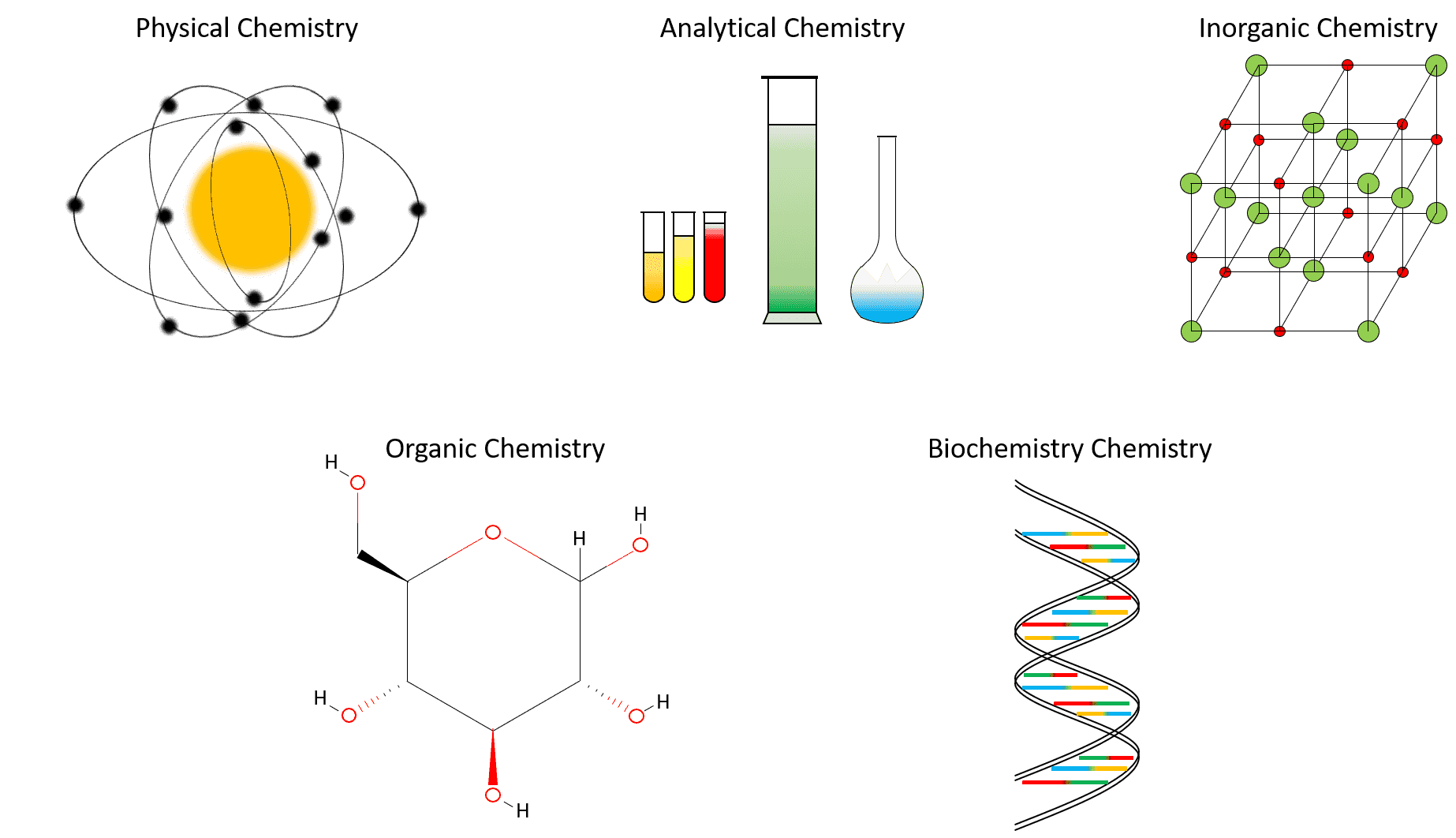 Направление подготовки 04.04.01 Химия Магистерская программа: «ФУНДАМЕНТАЛЬНАЯ И ПРИКЛАДНАЯ ХИМИЯ ВЕЩЕСТВ И МАТЕРИАЛОВ»
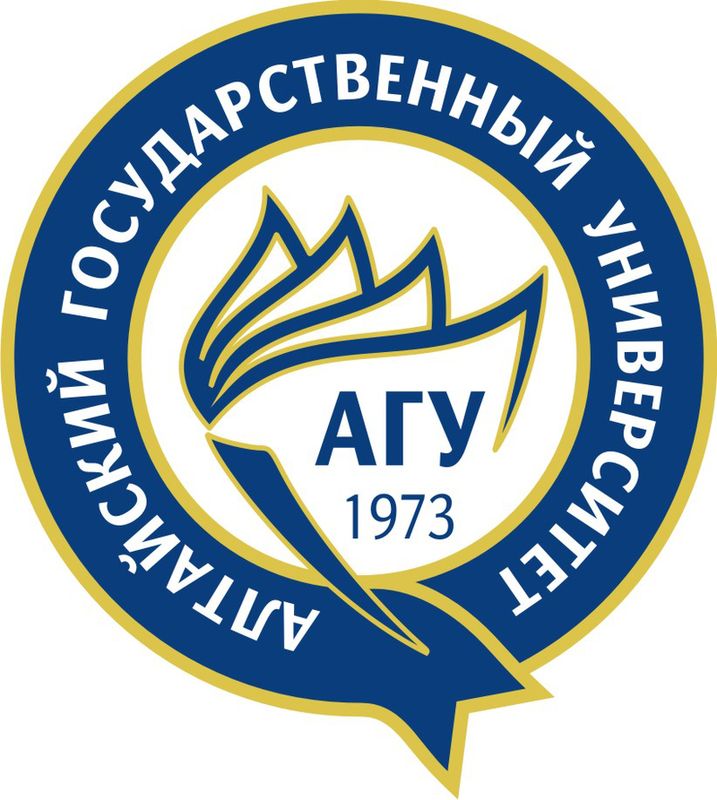 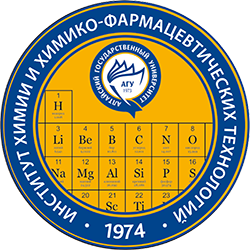 Ждем всех желающих по адресу: г. Барнаул, пр-кт Красноармейский 90, ауд. 001
И.о директора института химии и химико-фармацевтических технологий АлтГУ Микушина Ирина Владимировна е-mail: mikushina@chem.asu.ru
Руководитель программы «Фундаментальная и прикладная химия веществ и материалов» Минакова Анастасия Александровна e-mail: minakova_a@mail.asu.ru 
Ответственный секретарь приемной комиссии ИХиХФТ Терентьева Юлия Владимировна, тел. 8-913-271-46-6